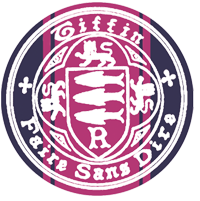 GCSE Circle Theorems
Dr J Frost (jfrost@tiffin.kingston.sch.uk)
www.drfrostmaths.com
Last modified: 20th November 2016
RECAP: Parts of a Circle
!
(Minor) Arc
?
Sector
?
Chord
?
Radius
?
(Minor)
Segment
?
Diameter
?
Tangent
?
Circumference
?
What are Circle Theorems
Circle Theorems are laws that apply to both angles and lengths when circles are involved.  We’ll deal with them in groups.
#1 Non-Circle Theorems
These are not circle theorems, but are useful in questions involving circle theorems.
130
?
50
Base angles of an isosceles triangle are equal.
Angles in a quadrilateral add up to 360.
#2 Circle Theorems Involving Right Angles
Bro Tip: Remember the wording in the black boxes, because you’re often required to justify in words a particular angle in an exam.
!
radius
tangent
“Angle in semicircle is 90.”
“Angle between radius and tangent is 90”.
Note that the hypotenuse of the triangle MUST be the diameter.
#3 Circle Theorems Involving Other Angles
!
“Angle at centre is twice the angle at the circumference.”
“Angles in same segment are equal.”
#3 Circle Theorems Involving Other Angles
!
x
Opposite angles of cyclic quadrilateral add up to 180.
#4 Circle Theorems Involving Lengths
Lengths of the tangents from a point to the circle are equal.
#4 Circle Theorems Involving Lengths
Radius is of constant length
Bro Tip: When you have multiple radii, put a mark on each of them to remind yourself they’re the same length.
This result is that any triangle with one vertex at the centre, and the other two on the circumference, must be isosceles.
Which Circle Theorem?
Identify which circle theorems you could use to solve each question.
Angle in semicircle is 90
Reveal
Angle between tangent and radius is 90
Opposite angles of cyclic quadrilateral add to 180
Angles in same segment are equal
O
Angle at centre is twice angle at circumference
160
?
Lengths of the tangents from a point to the circle are equal
100
Base angles of isosceles triangle are equal.
Angles of quadrilateral add to 360
Which Circle Theorem?
Identify which circle theorems you could use to solve each question.
Angle in semicircle is 90
Reveal
Angle between tangent and radius is 90
Opposite angles of cyclic quadrilateral add to 180
70
Angles in same segment are equal
70
?
60
Angle at centre is twice angle at circumference
Lengths of the tangents from a point to the circle are equal
Base angles of isosceles triangle are equal.
Angles of quadrilateral add to 360
Which Circle Theorem?
Identify which circle theorems you could use to solve each question.
Angle in semicircle is 90
Reveal
Angle between tangent and radius is 90
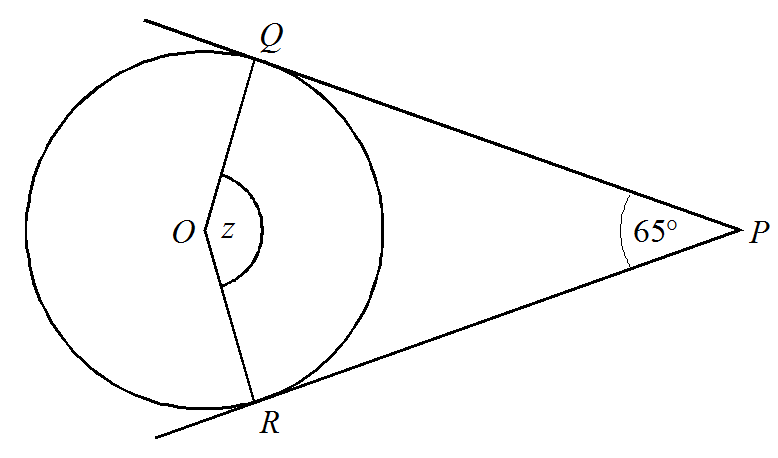 Opposite angles of cyclic quadrilateral add to 180
Angles in same segment are equal
?
115
Angle at centre is twice angle at circumference
Lengths of the tangents from a point to the circle are equal
Base angles of isosceles triangle are equal.
Angles of quadrilateral add to 360
Which Circle Theorem?
Identify which circle theorems you could use to solve each question.
Angle in semicircle is 90
Reveal
Angle between tangent and radius is 90
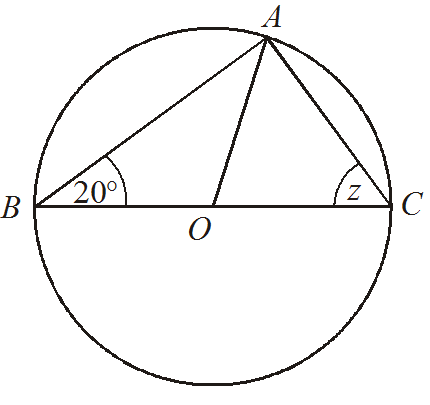 Opposite angles of cyclic quadrilateral add to 180
Angles in same segment are equal
?
70
Angle at centre is twice angle at circumference
Lengths of the tangents from a point to the circle are equal
Base angles of isosceles triangle are equal.
Angles of quadrilateral add to 360
Which Circle Theorem?
Identify which circle theorems you could use to solve each question.
Angle in semicircle is 90
Reveal
Angle between tangent and radius is 90
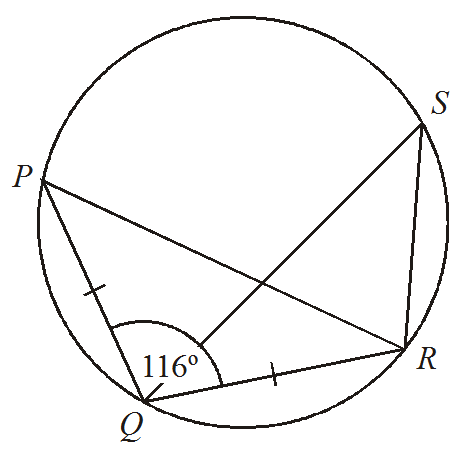 Opposite angles of cyclic quadrilateral add to 180
Angles in same segment are equal
?
32
Angle at centre is twice angle at circumference
Lengths of the tangents from a point to the circle are equal
Base angles of isosceles triangle are equal.
Angles of quadrilateral add to 360
Which Circle Theorem?
Identify which circle theorems you could use to solve each question.
Angle in semicircle is 90
Reveal
Angle between tangent and radius is 90
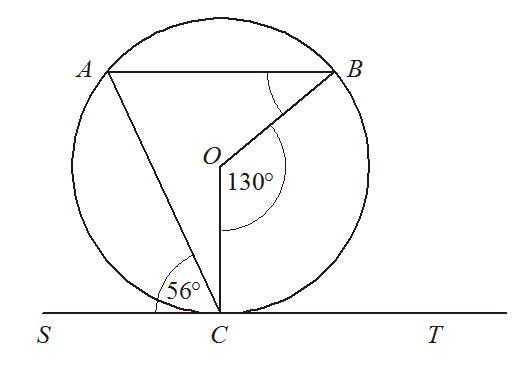 Opposite angles of cyclic quadrilateral add to 180
?
31
Angles in same segment are equal
Angle at centre is twice angle at circumference
Lengths of the tangents from a point to the circle are equal
Base angles of isosceles triangle are equal.
Angles of quadrilateral add to 360
Check Your Understanding
?
?
Exercise 1
c
b
1
a
?
?
?
f
d
e
?
?
?
Exercise 1
b
2
a
?
?
e
c
d
?
?
?
Exercise 1
b
3
a
?
?
?
?
d
c
?
Exercise 1
4
?
?
?
Exercise 1
N
a
b
?
?
c
?
#5 Alternate Segment Theorem
This one is probably the hardest to remember and a particular favourite in the Intermediate/Senior Maths Challenges.
!
Click to Start Bromanimation
This is called the alternate segment because it’s the segment on the other side of the chord.

...is equal to the angle in the alternate segment
chord

tangent
The angle between the tangent and a chord...
Check Your Understanding
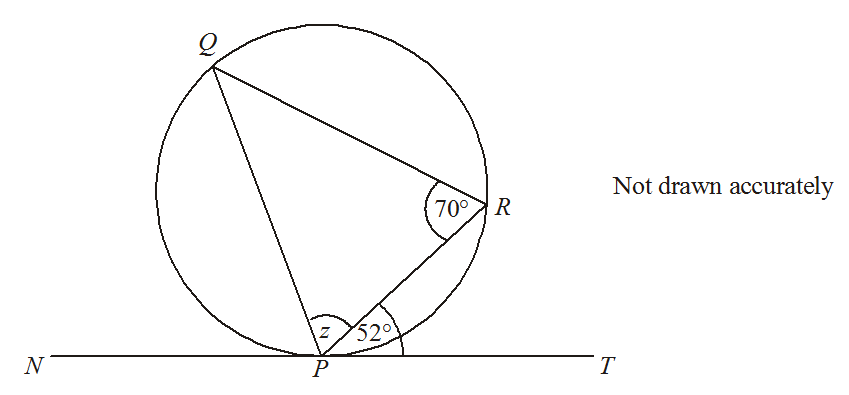 z = 58
?
Check Your Understanding
Source: IGCSE Jan 2014 (R)
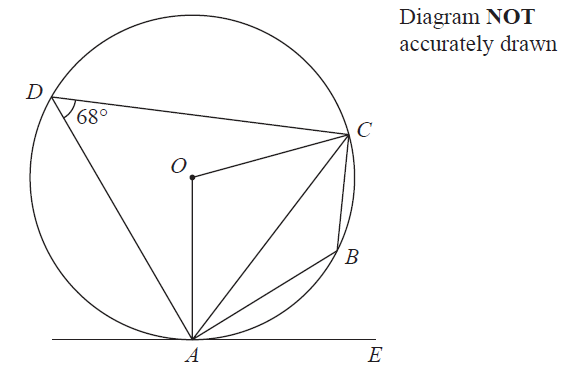 Angle ABC =
Angle AOC =
Angle CAE =
?
?
?
112
136
68
Give a reason:
Give a reason:
Give a reason:
?
?
?
Supplementary angles of cyclic quadrilateral add up to 180.
Angle at centre is double angle at circumference.
Alternate Segment Theorem.
Exercise 2
2
1
?
?
?
3
?
?
Exercise 2
5
4
?
?
6
?
Exercise 2
8
7
?
?
N1
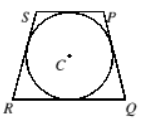 ?
Exercise 2
N2
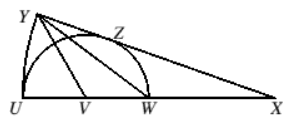 ?
APPENDIX: Circle Theorem Proofs
B
a
?
90-a
?
180-2a
?
90-a
?
2a
?
a
A
C
O
Let angle BAO be a. Triangle ABO is isosceles so ABO = a. Remaining angle in triangle must be 180-2a. Thus BOC = 2a. Since triangle BOC is isosceles, angle BOC = OCB = 90 – a. Thus angle ABC = ABO + OBC = a + 90 – a = 90.
APPENDIX: Circle Theorem Proofs
!
b
?
This combined angle
= 180 – a – b
    (angles in a triangle)
x
?
a
Adding opposite angles:
a + b + 180 – a – b = 180
b
?
a
Opposite angles of cyclic quadrilateral add up to 180.
APPENDIX: Circle Theorem Proofs
C
1: Angle between tangent and radius is 90, so angle CAD = 90 - 

?3
B
2: Angle in semicircle is 90.
D
?4

?2
3: Angles in triangle add up to 180.
4: But any other angle in the same segment will be the same.
?1
90-

A
Alternate Segment Theorem